«Содержательно-методическая компетентность учителя историко-обществоведческого цикла в условиях  обновленного Федерального государственного образовательного стандарта основного общего образования»
Районное методическое объединение
26.04.2022
17.05 в 16-00 в ИМЦ
КПК «Содержательно-методическая компетентность учителя историко-обществоведческого цикла в условиях  обновленного Федерального государственного образовательного стандарта основного общего образования»
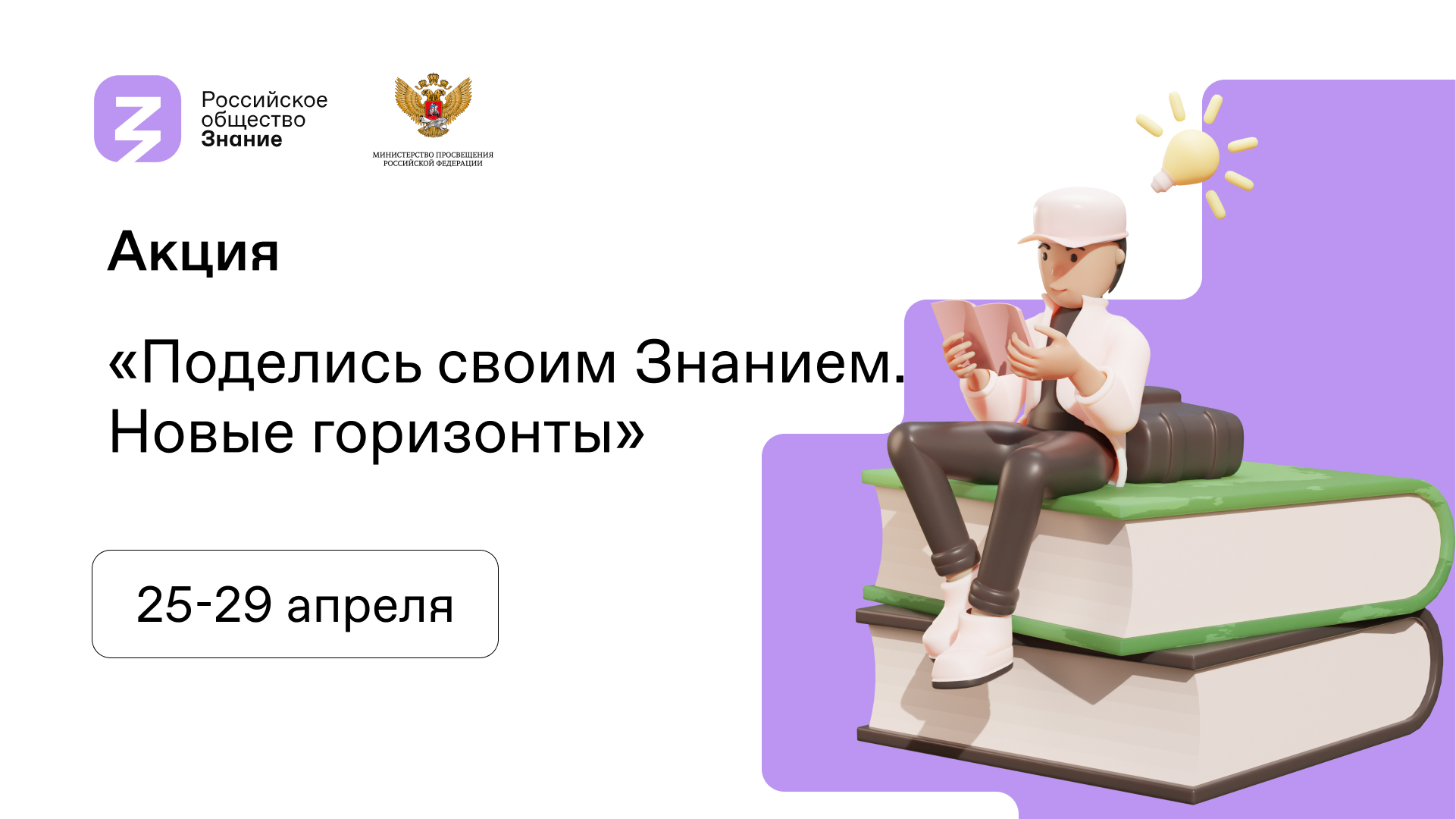 Обществознание
https://www.youtube.com/watch?v=DMPm8WWPQNk  13.04.22 Итоги тренинговой работы по обществознанию в формате ОГЭ (февраль 2022)
Обществознание
https://www.youtube.com/watch?v=PYA3-xSI8v4 
https://www.youtube.com/watch?v=7va0HQuQgOU 
Особенности контрольно-измерительных материалов по обществознанию в 2022 году
История
https://www.youtube.com/watch?v=gl4az0AjgTI 
  14.04.2022 Гражданско-патриотическое воспитание в классе: теоретические подходы, методы и формы
История
https://www.youtube.com/watch?v=YFA62ac3LA4  24.02.2022 Особенности контрольно-измерительных материалов в ЕГЭ по истории и технологии подготовки к ним
ВПР, РДР, ВсОШ
https://www.youtube.com/watch?v=IskyI6y9IoE  19.01.22 Анализ образовательных дефицитов по результатам ВПР, РДР (6 кл.) и районных туров Всероссийской олимпиады школьников 2021 г. по истории и обществознанию

Завтра, 27.04, 16-00 – 17-00
https://www.youtube.com/watch?v=Bl_9ARWztHk 
Особенности подготовки учащихся 5-8 классов к Всероссийской олимпиаде школьников (история, обществознание, право)
Финансовая грамотность
https://www.youtube.com/watch?v=Q4v6TKEHx-Y 
14.12.21 Внедрение финансовой грамотности в образовательный процесс (опыт школ Санкт-Петербурга
Методические рекомендации
по разработке учителем оценочных средств, построенных на критериальной основе, для текущего контроля по общеобразовательным предметам: История. Обществознание
Клуб учителей "Эксперт. Решения"
Битюков Константин Олегович, Председатель КлубаМордасов Виктор Геннадьевич, Учредитель Клуба

Информацию о работе Клуба и полезные материалы от него вы найдёте  на странице сообщества во ВКонтакте  https://vk.com/expteachРекомендуем не только подписаться на группу, но и рассказать о ней коллегам.Здесь же регулярно будут выходить полезные посты по истории, обществознанию, подготовке к ЕГЭ.

Наши сообщества во ВКонтакте:https://vk.com/expteachКлуб учителей "Эксперт. Решения"https://vk.com/expertegeобщая информация о центре "Эксперт"https://vk.com/expertege_obshинформация о бесплатных вебинарах, тематические подборки записей прошедших вебинаров и много другого полезного контента на стене сообществаhttps://vk.com/expertegehistинформация о бесплатных вебинарах, тематические подборки записей прошедших вебинаров и много другого полезного контента на стене сообщества
План на 2022/2023 уч.год
Жюри ВсОШ
Посещение уроков. Лучшие педагогические практики. План!
Курсы переподготовки (заказ в СПбАППО)
Лучшие педагогические практики
История Росси
Всеобщая история
Обществознание
Право
Экономика
Финансовая грамотность
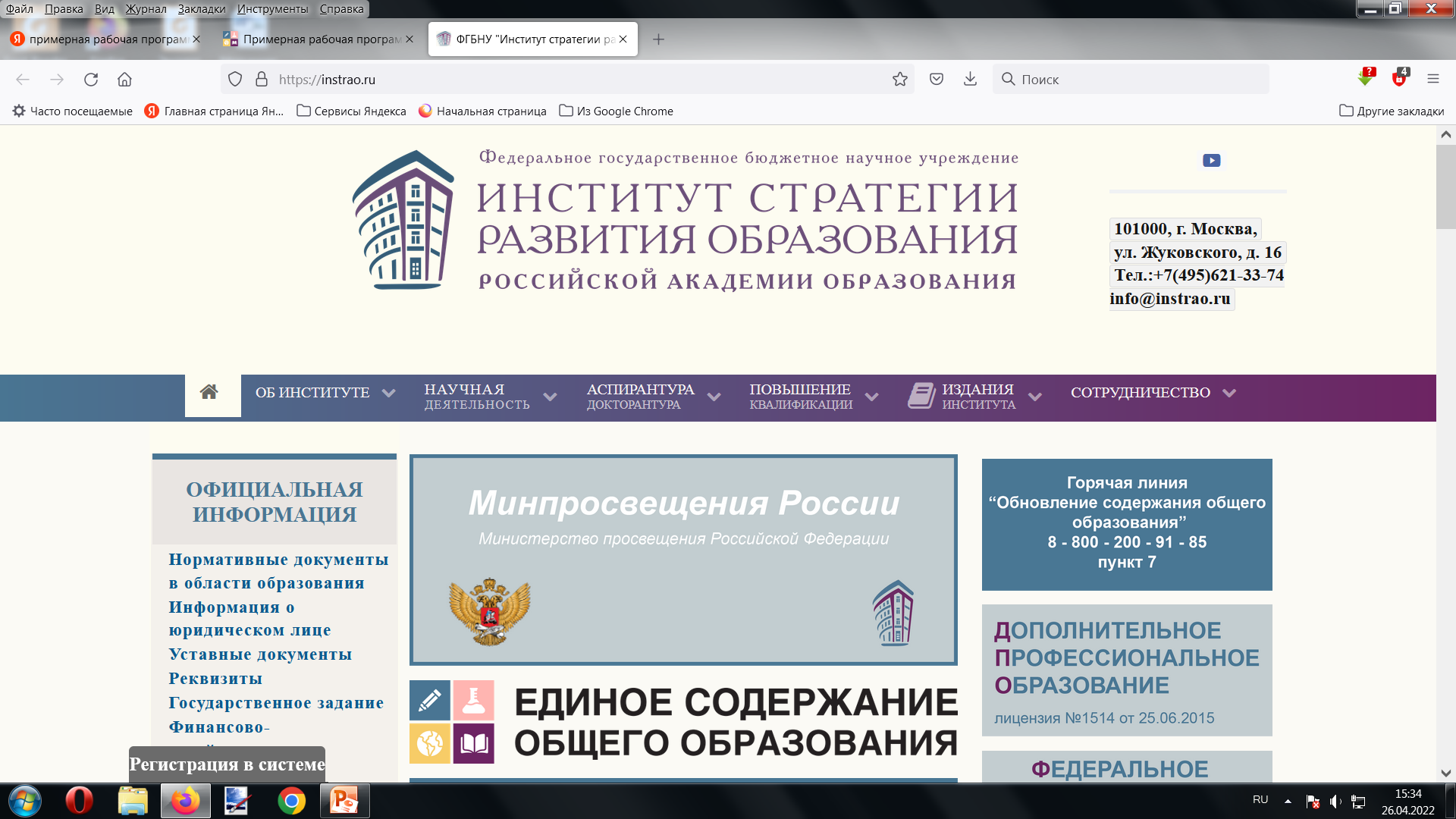